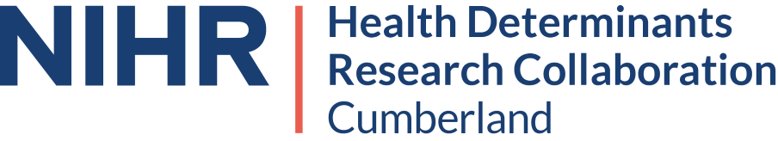 Writing Funding Bids!
Gathering Evidence Safely: Cumberland Councils’ Research Governance Framework
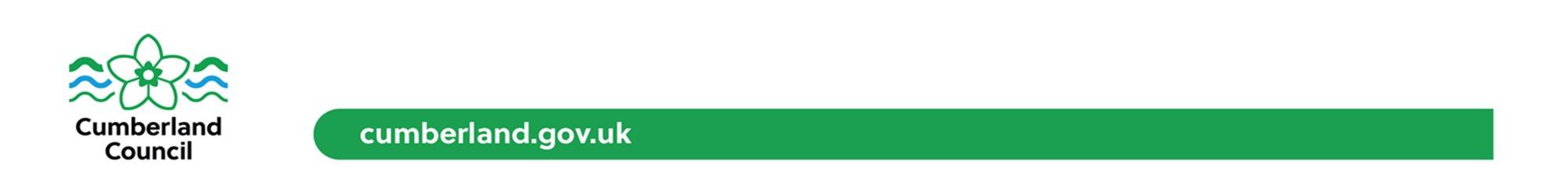 Brief Overview
Writing a successful funding bid for a research project requires clarity, focus, and the ability to demonstrate the significance and feasibility of your proposed project.
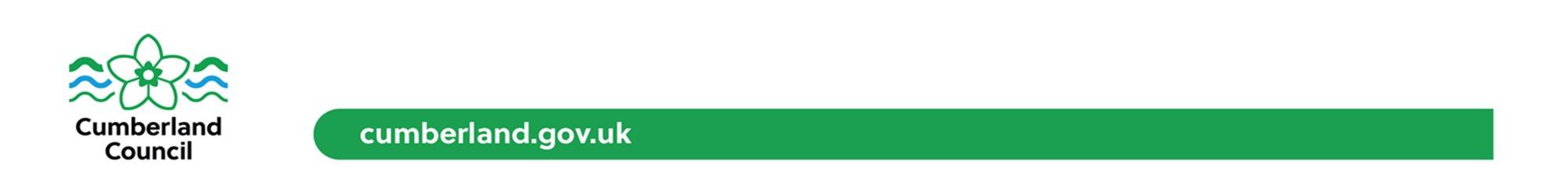 Stages of writing a funding application
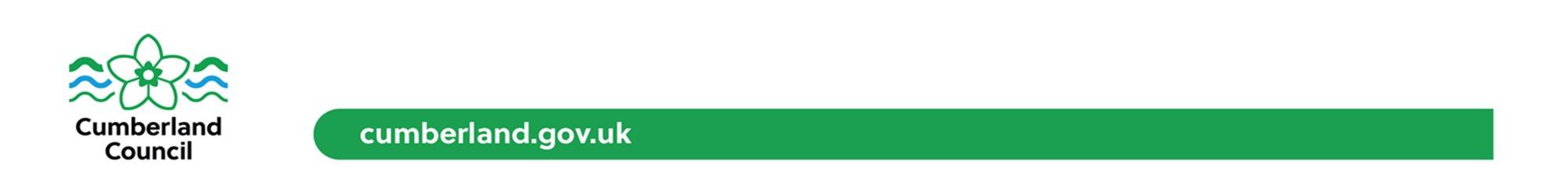 The first steps…
1. Understand the Funder's Guidelines and Priorities
Read the guidelines: Start by thoroughly understanding the funding agency's guidelines. These will usually outline what the funder is looking for in a proposal, including eligibility criteria, budget limitations, and submission deadlines.
Match your project to their goals: Funders typically have specific areas of interest. Make sure your project aligns with their objectives, and emphasise how your research contributes to those goals.
Follow formatting instructions: Adhere to any length, structure, or formatting requirements given by the funder. A proposal that does not follow instructions may be disqualified.

2. Create a Strong Abstract
The abstract is the first thing reviewers will read, so it should grab their attention. Clearly summarize:
The problem your research addresses.
The goals of your research.
The methodology you will use.
The potential impact your research will have.
Keep it concise, clear, and engaging.
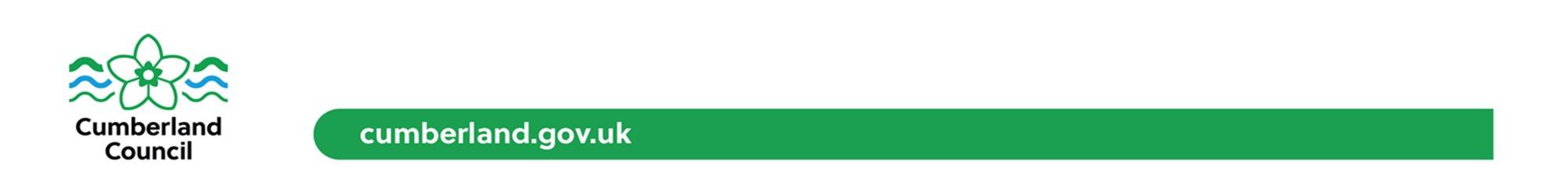 [Speaker Notes: BC to complete]
What is the Research Problem?
3. Define the Research Problem
State the problem clearly: Explain the specific problem or question your research will address. is a genuine evidence gap? Make it clear why this issue is important and worth funding.
Provide context: Highlight previous research in the field and identify gaps or unanswered questions that your project will tackle.
Use evidence: Support your statement with data, studies, or references to establish the relevance and urgency of the problem.

4. Outline the Objectives and Goals
Be specific: Clearly define what your research aims to achieve. Use measurable and time-bound goals.
Show the broader impact: Explain how achieving your research objectives will advance knowledge in your field and potentially benefit society, industry, or policy.
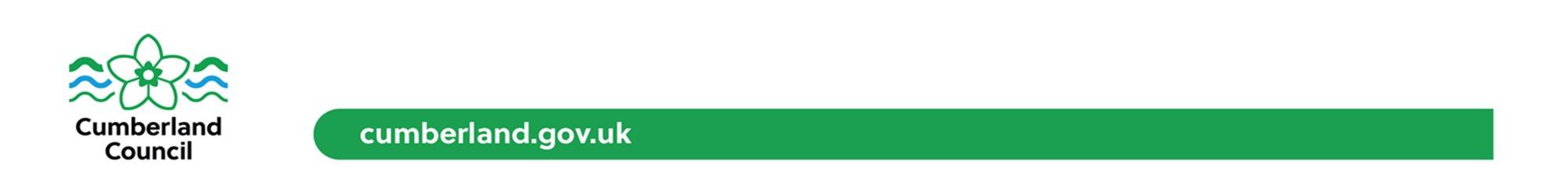 [Speaker Notes: BC to complete]
Methodology & Significance
5. Describe Your Methodology
Detail your approach: Describe the research design, methods, and procedures you will use to achieve your objectives.
Be realistic: Provide a step-by-step breakdown of how the project will unfold. Explain why this methodology is the best way to answer your research questions.
Address feasibility: Show that your methods are practical and achievable within the project timeline and with the available resources.

6. Explain the Project’s Significance and Innovation
Highlight originality: If your research introduces a new approach, technique, or idea, make sure to emphasise this. Explain how your project is innovative and different from previous work.
Discuss potential impact: Explain how your research could lead to new discoveries, applications, or advancements in the field. You can also discuss the potential societal, technological, or environmental benefits.
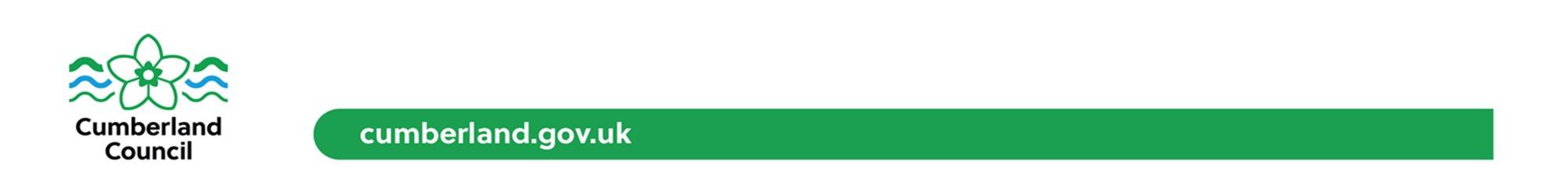 [Speaker Notes: BC to complete]
Importance of Budgets & Timelines
7. Develop a Realistic Budget
Be transparent: Provide a detailed budget that outlines all the costs associated with your project, including personnel, equipment, materials, travel, and overhead costs.
Justify expenses: For each item in your budget, explain why it is necessary for the project and how it will contribute to the research's success.
Ensure it aligns with funder expectations: Some funders have specific limits on how much money can be allocated to certain categories. Make sure your budget fits within these guidelines.

8. Provide a Detailed Timeline
Outline key milestones: Break down your research into major stages and specify the timeline for each. Include deadlines for deliverables, progress reports, and final results.
Be realistic: Ensure your timeline is achievable given the resources and time available.
Account for potential delays: Consider potential challenges and describe contingency plans to ensure the project stays on track.
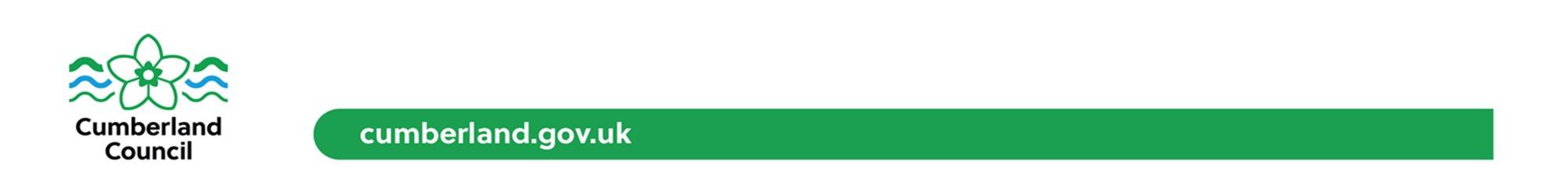 [Speaker Notes: BC to complete]
Expertise & Ethics
9. Showcase the Research Team and Their Expertise
Highlight qualifications: Introduce the key members of your team, focusing on their expertise and how it is relevant to the project.
Demonstrate experience: Include prior research or projects the team members have worked on that demonstrate their capability to successfully carry out the proposed research.
Provide CVs: Attach or reference the CVs of team members, if required, to showcase their qualifications.

10. Address Risk Management and Ethics
Identify risks: Describe any potential challenges or risks your project may face, such as technical difficulties, resource shortages, or external factors.
Propose mitigation strategies: Explain how you plan to overcome or minimize these risks.
Ethical considerations: If your research involves human subjects, animals, or sensitive data, make sure to address ethical considerations and how you will comply with relevant ethical guidelines.
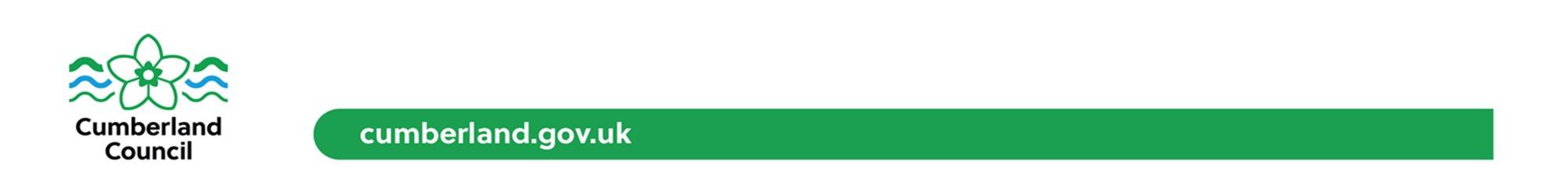 [Speaker Notes: BC to complete]
Two further things to consider when writing a funding application is conducting a Theory of Change and consider whether the application has been co-produced?
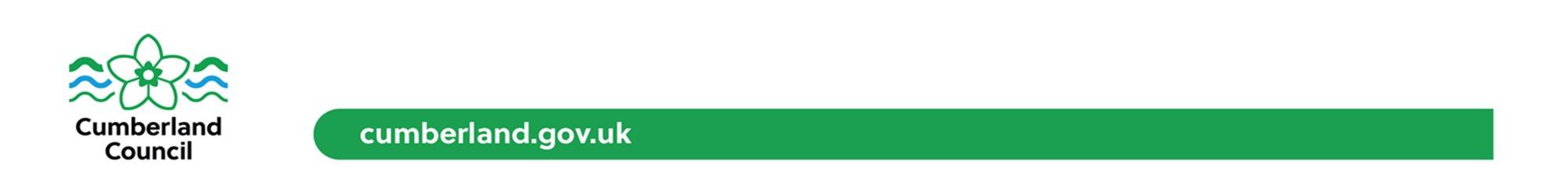 Theory of Change
Theory of Change is developed using a backward mapping approach which starts with the long-term goal and outcomes. It also then maps the required process of change and the short- and medium-term outcomes required to achieve this and covers the current context for the research/project setting.

Importantly, for an effective application or bid this should be evidence based and co-produced with relevant stakeholders (Breuer et al., 2015)
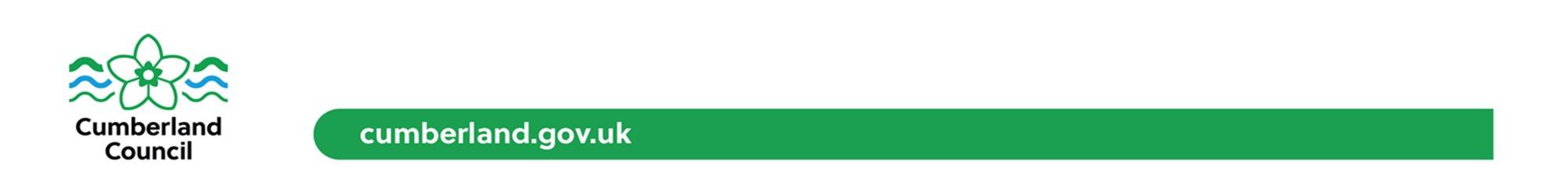 [Speaker Notes: DG to complete]
Co-Production
Co-production is a collaborative approach where researchers, practitioners, policymakers, and the community work together throughout the entire research process. This includes designing, conducting, analysing, and applying research. It emphasises the active involvement of all stakeholders, particularly those who are directly affected by the research, such as community members or service users.

Key questions for consideration:
Co-production/ engagement (e.g. have the communities been involved in the writing of the funding application? What is your plan to do this?)
Has the research question been co-produced?
Has the design of the research proposal been co-produced?
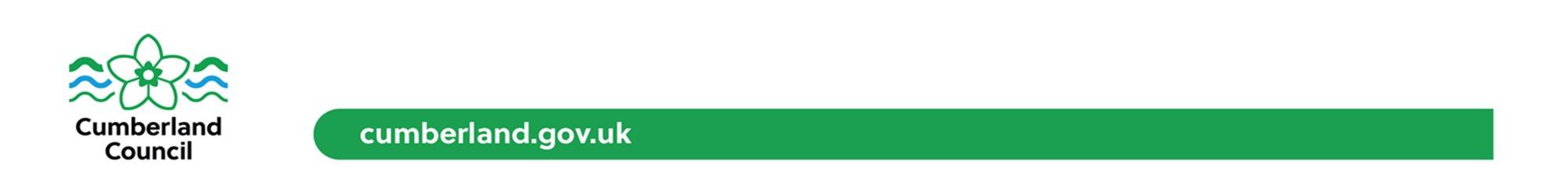 Final Tip!
Remember, a successful funding bid not only demonstrates the scientific merit of your research but also highlights its potential impact and feasibility. Show your enthusiasm and commitment, and make sure you effectively communicate the importance of your project.
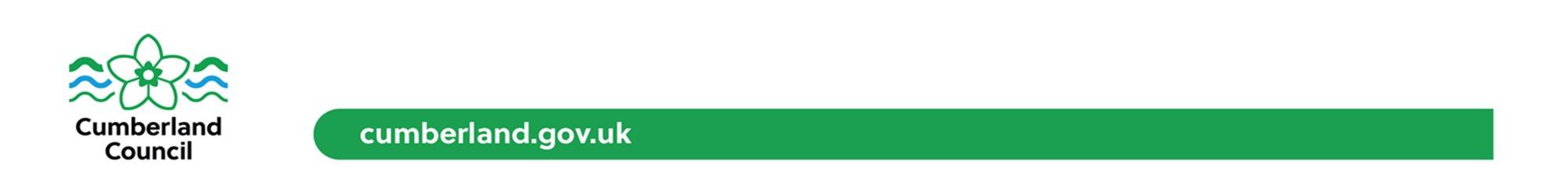 Next Steps… Internal Governance
Make sure the project idea is logged with the HDRC Team (GES Stage 1 form)
If you have been successful… HDRC team will support in developing a research project
If you have not been successful… HDRC team will support in finding other streams of funding with you
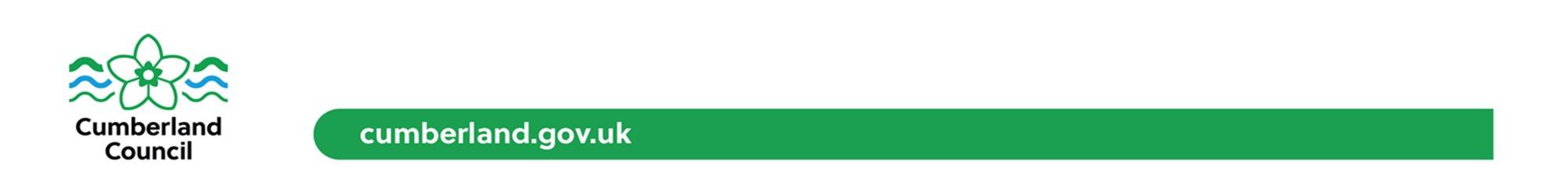 References/ Useful resources
Breuer, E., Lee, L., De Silva, M., & Lund, C. (2015). Using theory of change to design and evaluate public health interventions: a systematic review. Implementation Science, 11, 1-17. 
Deutsch, L., Belcher, B., Claus, R., & Hoffmann, S. (2021). Leading inter-and transdisciplinary research: Lessons from applying theories of change to a strategic research program. Environmental Science & Policy, 120, 29-41. 
Medical Research Council (MRC) – UKRI
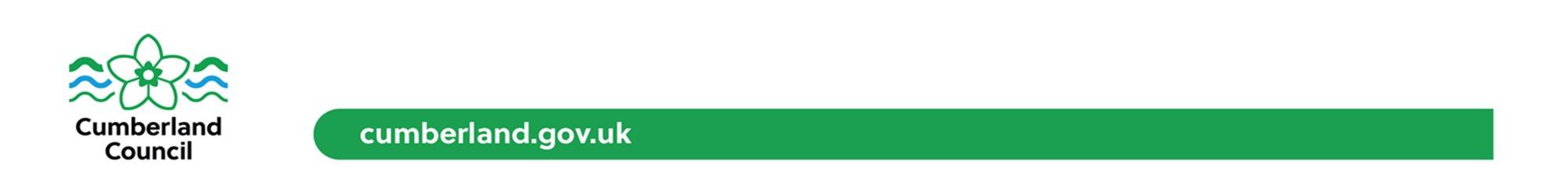 [Speaker Notes: BC to complete]